GOES-R Cal/Val
Bob Iacovazzi                                                       GOES-R Cal/Val Coordination Team (CVCT) Lead
February 23, 2015
Outline
Cal/Val Roles and Responsibilities
Pre-Launch Instrument-Level Cal/Val Test Data Analysis 
Post-Launch Test (PLT)/Post-Launch Product Test (PLPT) Objectives and Plans
Pre-Launch PLT/PLPT Readiness Activities 
Proxy datasets for Data Operations Exercises
HIMAWARI-8 AHI cal/val analysis
PLT/PLPT Activities   
Validation maturity indices, success criteria, and expected outcomes
1
February 23, 2015
Stakeholders
NWS, AFWA, etc.
CVCT
Management
Flight, DOST & 
GOES-R Vendors
(ATC, Exelis, LASP, LM)
Cal/Val Teams
CWG (STAR, NGDC, MSFC, etc.)
 AWG (STAR, MSFC) 
OSPO (Radiometric and INR Engineers 
and Product Area Leads)
Cal/Val Roles and Responsibilities
Cal/Val Coord. Team (CVCT) Management
Coordinate all GOES-R cal/val efforts
Manage cal/val resources, schedules, milestones, and risks
Support Customer/User community
Stakeholders
Integrate GOES-R data into their forecast systems
Provide feedback from validation efforts
Flight and DOST 
Carry out pre- and post-launch system-level  Observatory and GS Testing
Cal/Val Teams
Provide test objectives and plans
Create and test off-line monitoring and analysis tools
Monitor and analyze data products
Provide testing   reports
Participate in  anomaly        resolution
GOES-R Vendors 
Deliver instrument and GS that meet Contractual specifications
Support pre- and post-launch cal/val efforts
2
February 23, 2015
Pre-Launch Instrument-Level Cal/Val Test Data Analysis
Vendor cal/val reports, supporting activities and calculations have been independently reviewed for all GOES-R Flight Model-1 (FM-1) instruments by members of the Gov’t Cal Working Group (CWG) from MIT/LL, NIST, NASA, and NOAA
No showstoppers have been discovered that would prevent vendor shipment of any FM-1 instrument to the Gov’t
3
February 23, 2015
[Speaker Notes: No Showstoppers – Either analysis showed that the instrument meets requirements, or requirements waivers and their impacts on products were deemed acceptable by the Government.]
Program- and Project-Level Val Objectives
PLT/PLPT Test Objectives & Plans
Pre-Launch Prep
Product Science Val PLPT
Instr. Cal   PLT
Cal/Val Strategy & Tech Plans
Product  Val  Maturity Stages
Draft Test Objectives and Plans
Draft PLPT Plans
Draft PLT Test Forms
GORWG, NOAA Indep. Advisory Committee
PLT Engineering Review Board
Approve Test Plans
Final PLPT Plans
Final PLT Test Forms
Pre-Launch Testing
Data Accessibility & Monitoring and Analysis Software Tool Tests (Simulated and S/C TVAC Test Data)
PLT Command Procedure Tests (SatSim)
Post-Launch SPOT
Validation Implementation
Flight Vendor (PLT analyses and reporting) & CWG(review), MOST (Observatory commanding), GRT (GS Ops support)
CWG/AWG (PLPT analyses and reporting), MOST (Observatory commanding), GRT (GS Ops support)
4
February 23, 2015
Pre-Launch PLT/PLPT Readiness Activities
Post-Launch Test (PLT) Planning/ Preparation & System-Level Test Planning/Implementation
Cal&INR PLT Definition
Cal&INR PLT Procedure Development
ETE I-V Testing
DOE
Data Operations Exercise (DOE) Planning & Ground Segment Training
CIPS Concept of Operations (CONOPS) and Operational Concept  (OPSCON) Development
CIPS OPSCON Rehearsals
Cal/INR/Product Science (CIPS) Val Tool Development
CIPS Val Tool Testing
CIPS Val Maturity Stage Definitions
Post-Launch Product Test (PLPT) Definition and Development
4 months
9 Months
6 months
12 months
Jul15
Sep13
Mar16
MOR - Jun 14/ SIR - Jul 14
Flight Operations Review (FOR)
Mission Operations Review (MOR) and System Integration Review (SIR)
CVCT Kick-Off
Launch
Plan observatory post-launch tests (PLT)
Plan data post-launch product tests (PLPT)
Complete Cal/Val analysis tool development, testing, and implementation
Define PLPT Cal/Val quality monitoring, analysis, and anomaly resolution Operational Concept rehearsals, and implement them during Data Ops Exercises (DOEs)
Train relevant Cal/Val personnel to use Core Ground Segment capabilities
5
February 23, 2015
[Speaker Notes: Pre-launch GOES-R cal/val activities. Primary focus is “Day-one Readiness” for GOES-R observatory post-launch tests and data post-launch product tests.]
Pre-launch Cal/Val Test Data Resources (1 of 2)
DOE/GSIT Data INPUT
AAWDS Simulated L1b Products
MVT-DS S/C TVAC L0 Data (ETE-3)
BDS, MVT-DS & EDS Simulated L0 Data
6
February 23, 2015
Pre-launch Cal/Val Test Data Resources (2 of 2)
Reference Validation Data are available from:
U.S. owned operational and research satellites
International satellite programs with data sharing agreements in place
NOAA funded in-situ measurement platforms
7
February 23, 2015
GOES-R & JMA AHI Collaboration
GOES-R ABI Radiance Product Validation Team Analysis
Analyze AHI on-board calibration data: Including solar diffuser, blackbody, and spaceview data taken during calibration, and supporting data needed to determine instrument calibration coefficients
Analyze AHI lunar data for the purpose of radiometric trending and MTF analysis
Compare AHI L1b data with radiometric measurements from other operational polar and geostationary imagers
GOES-R ABI L2+ Product Validation Team Analysis
Process AHI L1b data using the GOES-R L2+ product algorithms as applicable
Compare AHI L2+ products with those derived from applicable reference/ground truth observations from other observing platforms (e.g., similar products derived from polar orbiting and geostationary imagers; ground-based observations, etc)
GOES-R Product Operations 
Share ground segment operational concepts for AHI and ABI calibration, image navigation and registration (INR) and product science performance monitoring, analysis and anomaly resolution
8
February 23, 2015
PLT/PLPT Activities
Launch & Orbit Raising
Post-launch Testing (PLT) - 180 Days
Operations -
<=5yrs Storage + >=8.4 Yrs Ops
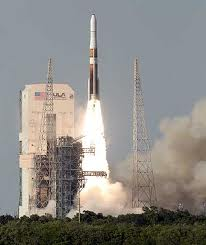 Outgas
System Performance Operational Test (SPOT)
Ex-tended Val
PLT Cal/INR
PLPT
32 Days*
12 Days
30 Days
28 Days
30 Days
6 Mo
9 Mo
60 Days
Peer-Stakeholder L1b & KPP Product Validation Review 
Handover L1b & KPP Products to NWS
Peer-Stakeholder L2+ Product Validation Reviews 
Handover L2+ Products to NWS
Post-Launch Assessment Review (PLAR) and Handover Readiness Review (HRR):  Handover  S/C Ops to OSPO
L+70Days
L+192Days
ABI (L1b&CMI)
PLT End + 12Mo
L+77Days
L+70Days
PLT End + 15Mo
ABI (Other L2+)@
L+87Days
PLT End + 4Mo
L+73Days
GLM (L2+)
L+103Days
PLT End + 12Mo
L+ 86(MAG), 95(SUVI), 107(EXIS), 130(SEISS) Days
L+192Days
SpWx (L1b)@
L+139 Days
PLT End + 12Mo
LEGEND
Products Not Yet Available to Public
Beta Stage Testing
Provisional Stage Testing
Validated Stage Testing
Provisionally Validated Product
Beta Validated Product
Fully Validated Product
* Data blackout due to Storage Mode Ops and Station Change to 105W.
@ Maturity level may vary for each product, as product availability is driven by maturity of 
     algorithm implementation, as well as, the existence of science phenomena and associated ground-truth data.
9
February 23, 2015
[Speaker Notes: Post-launch GOES-R cal/val activities. The top bar illustrates the GOES-R post-launch mission phases – Launch and Orbit Raising, Post-Launch Testing, and Operations. The Post-Launch Testing period includes a traditional observatory checkout, but also contains a period of Post-Launch Product Tests (PLPTs) designed for limited product quality assessment before Spacecraft Handover. After Handover, a period of Extended Validation is planned to enhance product science validation maturity. The colored lines in this figure represent the validation maturity stages of each product family – ABI L1b and Cloud and Moisture Imagery (CMI), ABI Other L2+, GLM L2+, and Space Weather L1b – and their association with post-launch mission phases. In this post-launch scenario, by Spacecraft Handover the expectation is that all L1b products and CMI will be Provisionally Validated, while all other products will be Beta Validated.]
GOES-R  Product  (L1b and L2+) Validation Maturity Stage End States
10
February 23, 2015
PLPT Validation Event (VE) Success Criteria
GOES-R Pre-Launch Verification: 
“The process of determining that the deliverable item meets specified requirements, using methods such as test, demonstration, analysis, and inspection.”
GOES-R Post-Launch Validation: 
“The process of determining that the deliverable item satisfies its intended use in its intended environment”
GOES-R LIRD, MRD, PORD Requirements
GOES-R CONOPS
Instrument Design, Fabrication, and Test
Defined PLPT Analysis Methods and Val Reference Data Spatial/Temporal Coverage Limits
Instrument Performance
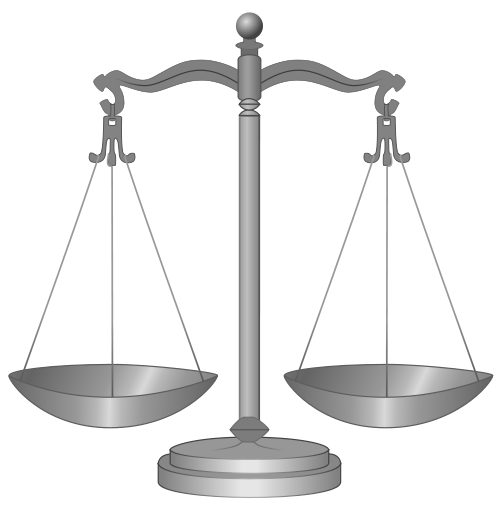 Model Analysis to Predict On-Orbit Product Performance
PLPT Analysis to Determine On-Orbit Product Performance
Comparison between determined and predicted on-orbit product science performance
11
February 23, 2015
PLPT Validation Outcomes
Validation teams communicate product science performance to stakeholders through Peer-Stakeholder Product Validation Reviews (PS-PVRs) 
Scope and success criteria of information and analysis presented in the PS-PVRs is bounded by the objectives of each validation stage – e.g., provisionally validated L1b for operational Handover. 
Validation teams submit product performance artifacts or anomalies to the algorithm change process, which prioritizes the changes according to severity of impact to the Program objectives.
12
February 23, 2015
Summary
GOES-R Cal/Val is a multi-disciplinary, multi-agency and geographically dispersed collaboration
Thorough pre-launch instrument cal testing assessments have been performed by Vendor and Gov’t SMEs before instrument shipment 
Intensive PLT/PLPT planning and preparations are underway and are subject to independent review
Pre-launch rehearsals are being developed that includes test data sets needed for Cal/Val Day-One Launch Readiness
The expectations of PLT/PLPT and associated GOES-R Product Handover are being defined and vetted with Stakeholders
13
February 23, 2015
Backup Slides
14
February 23, 2015
CVCT Val Teams
Staff Located at Core GS Site
Staff Located at Site External to GS
ABI Radiometrics (Lead: Xiangqian Wu) 
Technical Analysis: CWG   
Support: Flight, GSP, ABI Vendor & NWS)
Transition Team: CWG
ABI/GLM INR (Leads: Tim Schmit and Dennis Buechler) 
Technical Analysis: CWG    
Support: Flight, GSP, NWS & ABI/GLM Vendors
Transition Team:
N/A
Space Weather Products (Lead: Bill Denig) 
Technical Analysis: CWG     
Support: Flight, GSP, NWS, and Sp. Wx. Instr. Vendors
Transition Team: N/A
L2+ Products* (Lead: Jaime Daniels) 
Technical Analysis: AWG          
Support: Flight, GSP, & NWS
Transition Team: N/A
Support: OSPO, MOST, GSIT/DOST & GS and Instr. Vendors
*Teams based on product areas listed in Cal/Val Plan Volume 2
15
February 23, 2015
Post-Launch Testing (PLT) vs Post-Launch Product Testing (PLPT)
Perform observatory activation and calibration 
Demonstrate that instrument and spacecraft performance related to key L3 requirements has not degraded due to launch and on-orbit environment (Level 1B product centric)
Demonstrate key functionalities not demonstrated in activation or normal operations (mission operations scenarios)
Testing plans approved by the PLT Engineering Review Board
Observatory PLT
Provide Stakeholders with a snapshot of product science performance before observatory Handover
Analyses utilize nominal operational instrument calibration and science data modes
Program MRD and CONOPS used as a guide to determine scope of testing 
 
Validation Event Plans approved by the GORWG and NOAA IAC
PLT supports creation of an on-orbit baseline for key product performance parameters (e.g. – noise)
PLPT product inspections and comparisons with ground truth can be used to assess calibration, INR/pointing, and L1b product performance
PLPT
16
February 23, 2015
Test Datasets Summary
17
AAWDS Data Sets
Nominal / non-nominal / or both – Nominal (no noise/artifacts)
Delivery method (FTP, DVD, DSS, .. ) – FTP (ftp://ftp.ssec.wisc.edu/ABI/REALTIME_PROXY/DOST/)
Source (Science basis): GOES-R AWG Proxy Data Team WRF-CHEM/GFS/CRTM based proxy radiances for all 16 ABI bands
Fidelity –WRF-CHEM CONUS E/W are high fidelity (realistic surface and clear sky radiances, Thompson microphysics for cloud diameters, WRF-CHEM GOCART aerosols, validated with GOES Sounder radiances), GFS Full Disk E/W are medium fidelity (realistic clear sky radiances, GFS cloud diameters, currently no aerosols and CRTM default surface reflectances/emissivities)  
Interdependencies –spectral and grib2 GFS forecasts, RAQMS aerosol/ozone forecasts, 16-day MODIS BRDF, WF-ABBA fire detection
Limitations – WRF-CHEM CONUS at native 8km resolution, high bias for cold clouds, GFS Full Disk at native T574 (28km), radiances have not been validated
Time/Duration – Daily 24hr (12Z-12Z) duration, WRF-CHEM CONUS at 1hr frequency, GFS Full Disk at 3hr frequency
When available initially and any updates – Currently available, GFS Full disk will be updated to improve fidelity
Provider organization – NOAA/NESDIS/STAR, UW-Madison CIMSS
Status of dataset development (i.e. complete, in-work, etc. ) – initial delivery completed and producing daily products, plan to add RAQMS aerosols and improved surface reflectivity/emissivity to GFS Full Disk, plan to add MODIS and WF-ABBA fire detections
18
February 23, 2015